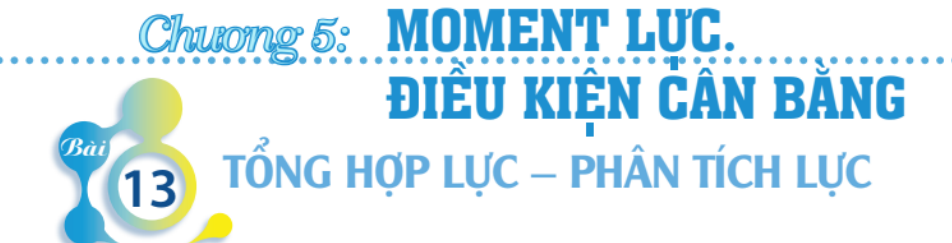 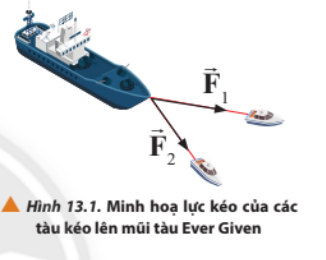 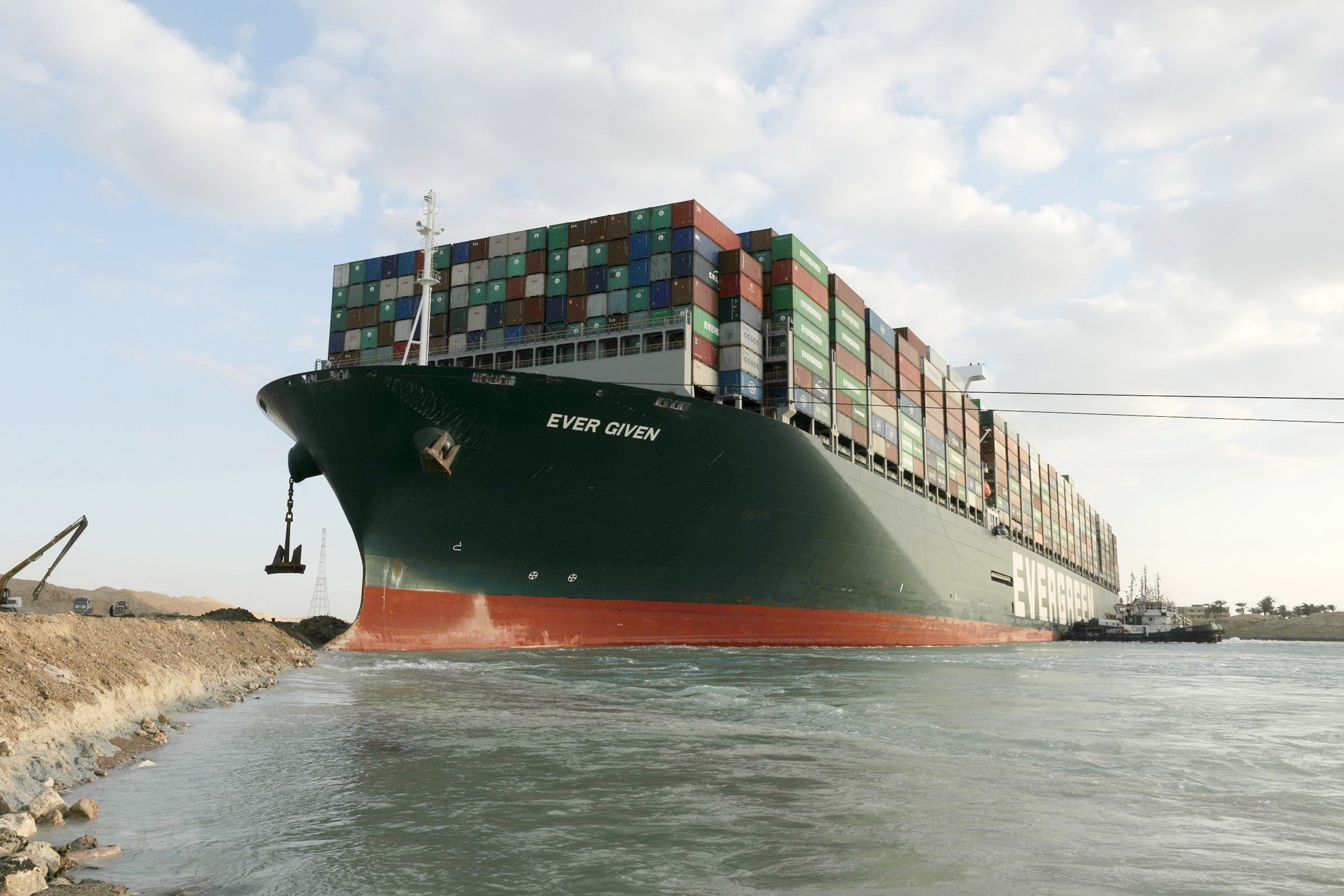 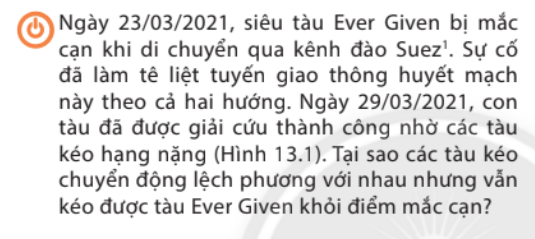 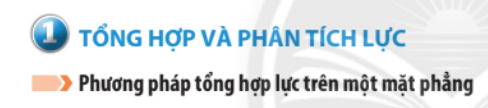 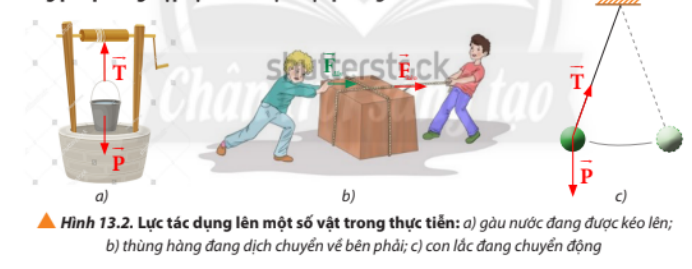 Cách vẽ hợp lực
F
F1
F2
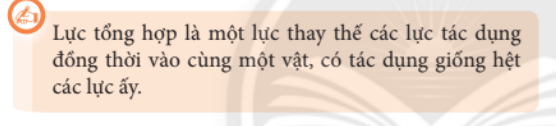 *Quy tắc hình bình hành


O

* Qui tắc hình bình hành
Nếu hai lực đồng qui làm thành hai cạnh của một hình bình hành thì đường chéo kẻ từ điểm đồng qui biểu diễn hợp lực của chúng.
Chú ý:  Cách tính độ lớn của hợp lực
a
: Góc hợp bởi     và
Trường hợp vật chịu tác dụng của 4 lực
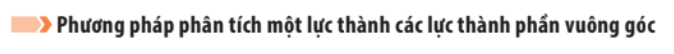 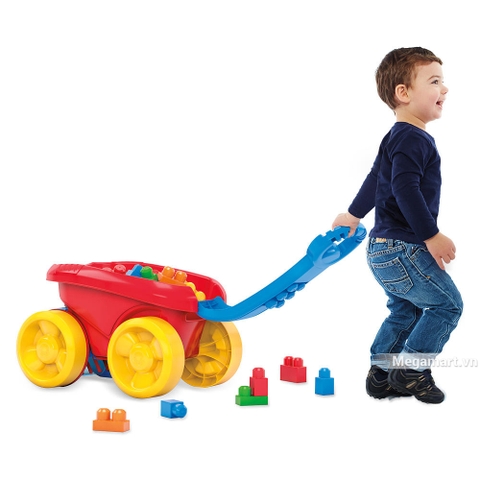 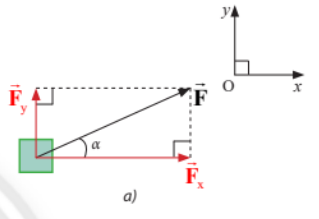 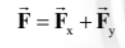 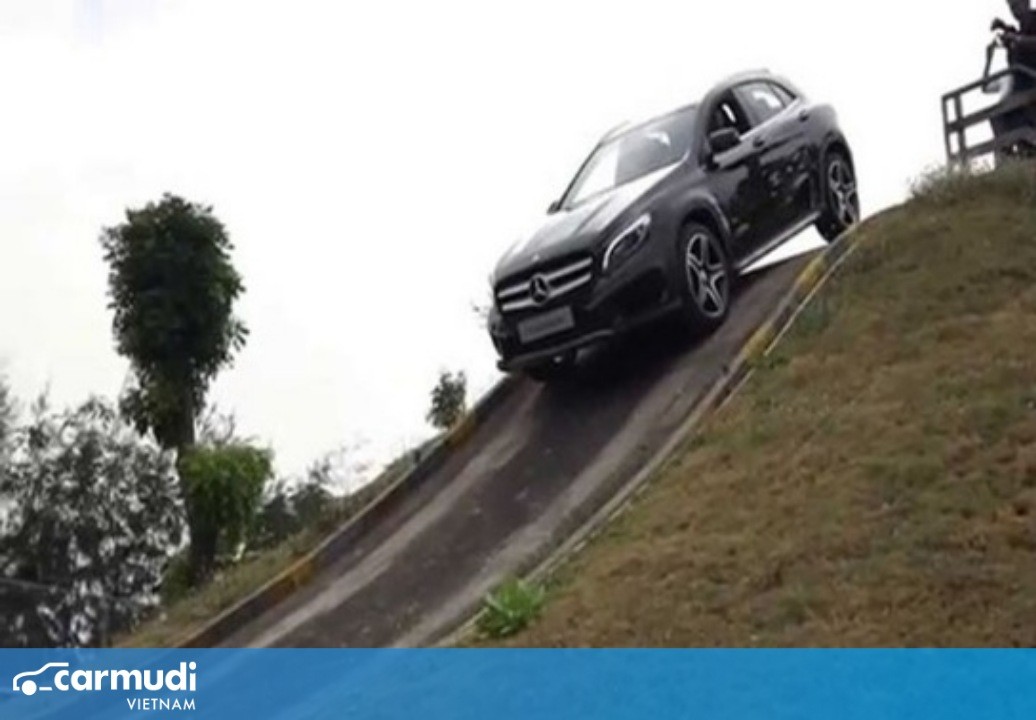 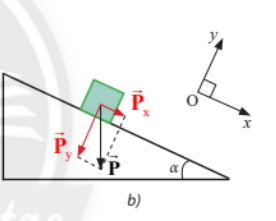 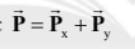 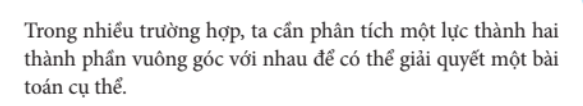 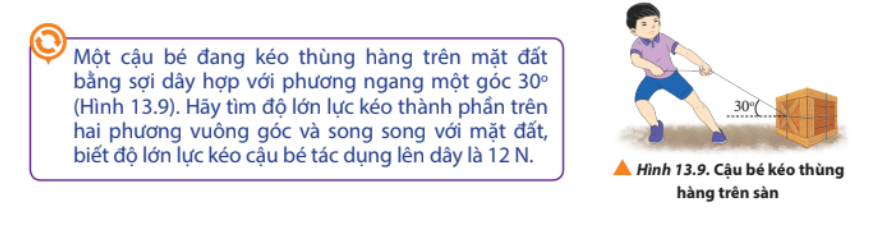 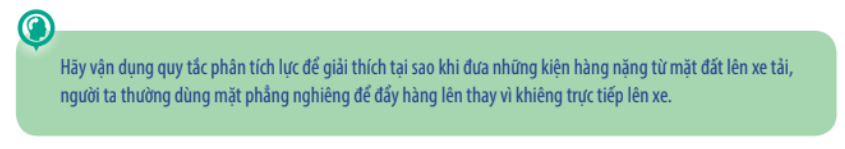 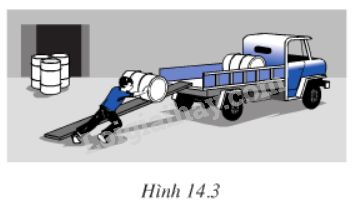 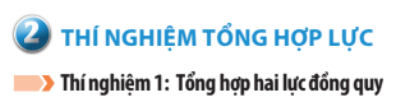 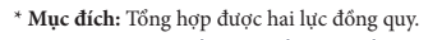 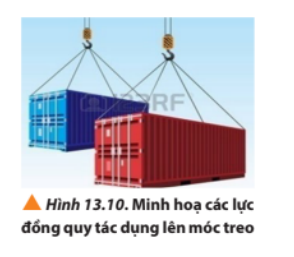 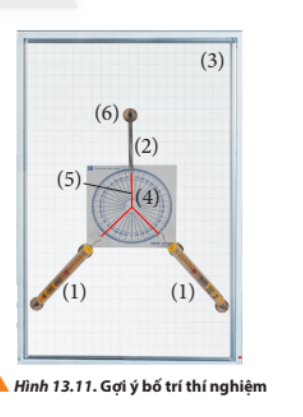 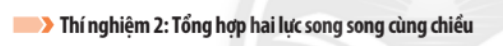 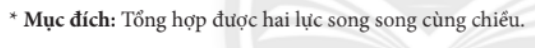 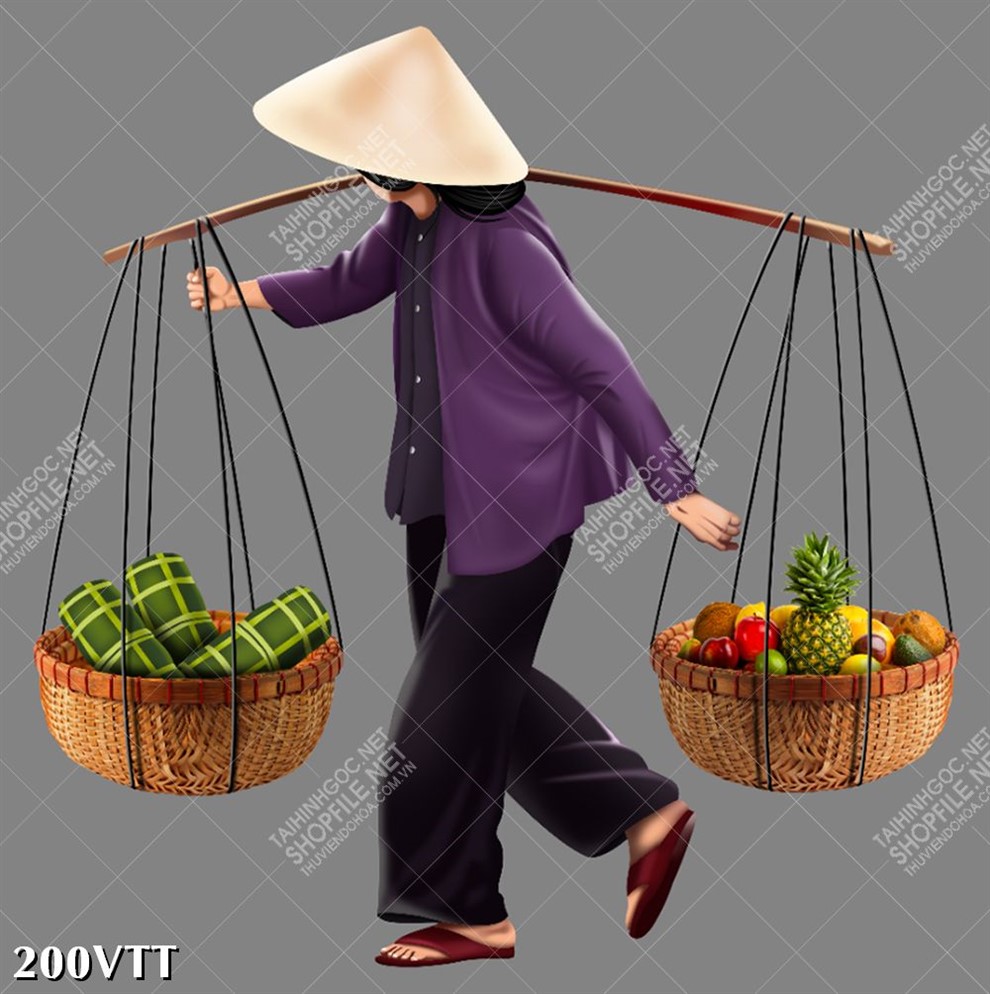 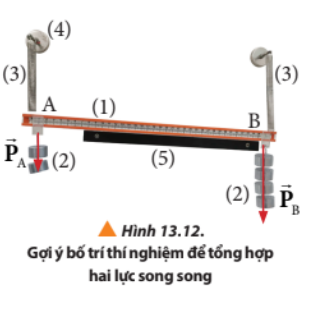 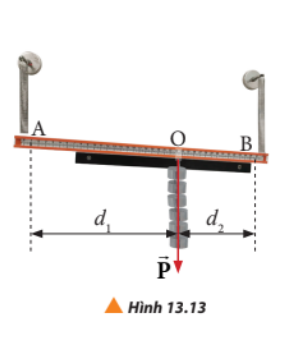 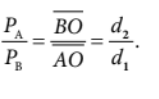 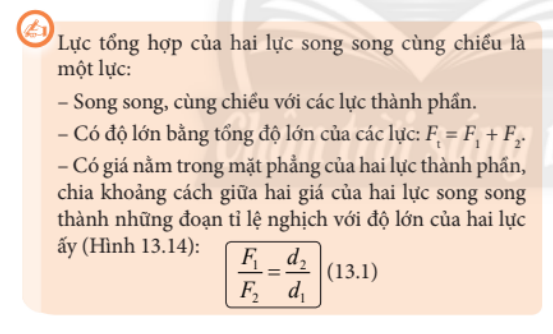 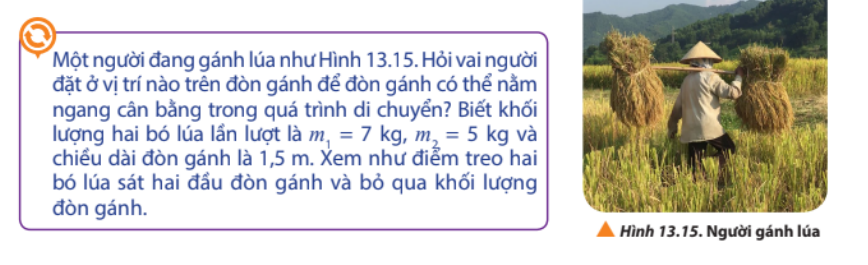 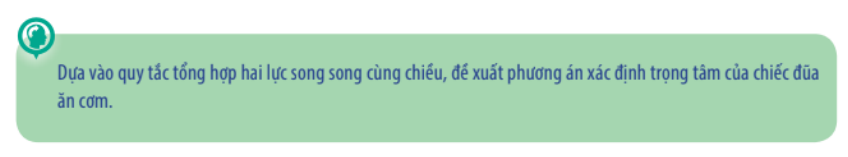 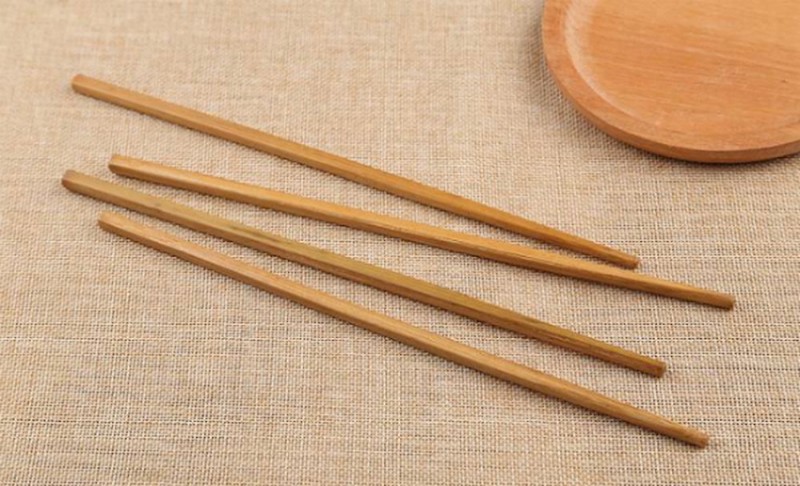